‘Het waterschap is toch geen bodemschap?’ 

    Oftewel: wat is het belang van het waterschap?
  - Bas Worm / Minisymposium OMAB maart 2018 -

Bas Worm
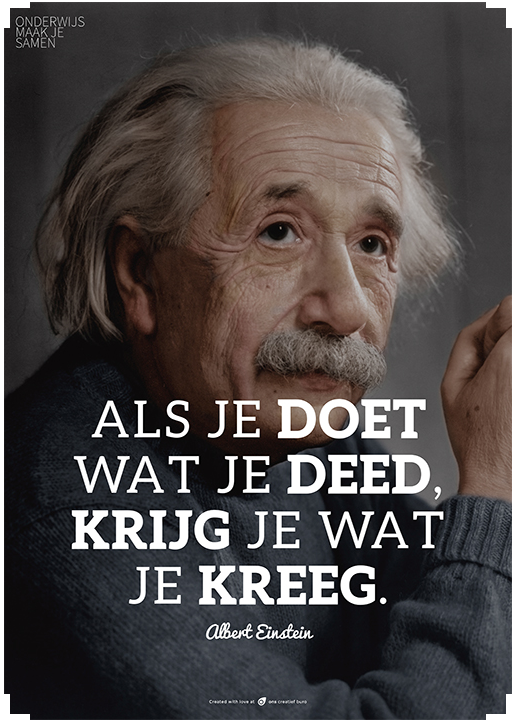 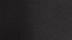 [Speaker Notes: De cliffhanger….]
Taken
Waterbeheerder
Systeem en –keten
Taken: droge voeten, voldoende en schoon water
Functiebediening:
Stad
Landbouw
Waardevolle wateren (KRW)
Bos & natuur
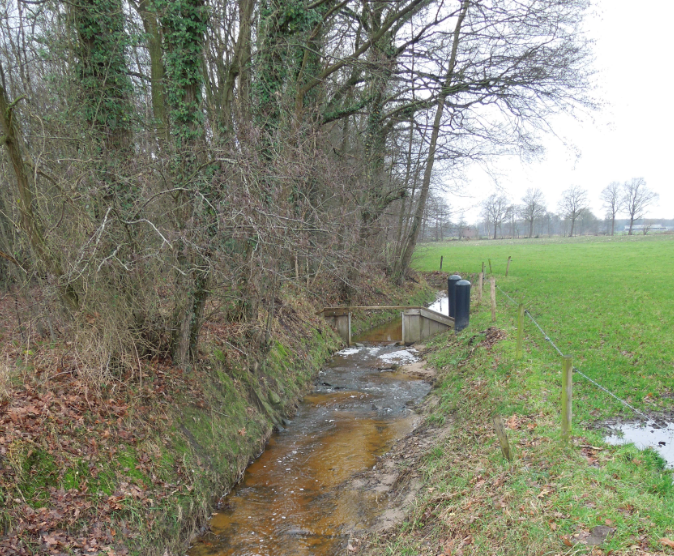 [Speaker Notes: De opgave: hoe bedien je hier je functies goed?]
Het klimaat verandert…
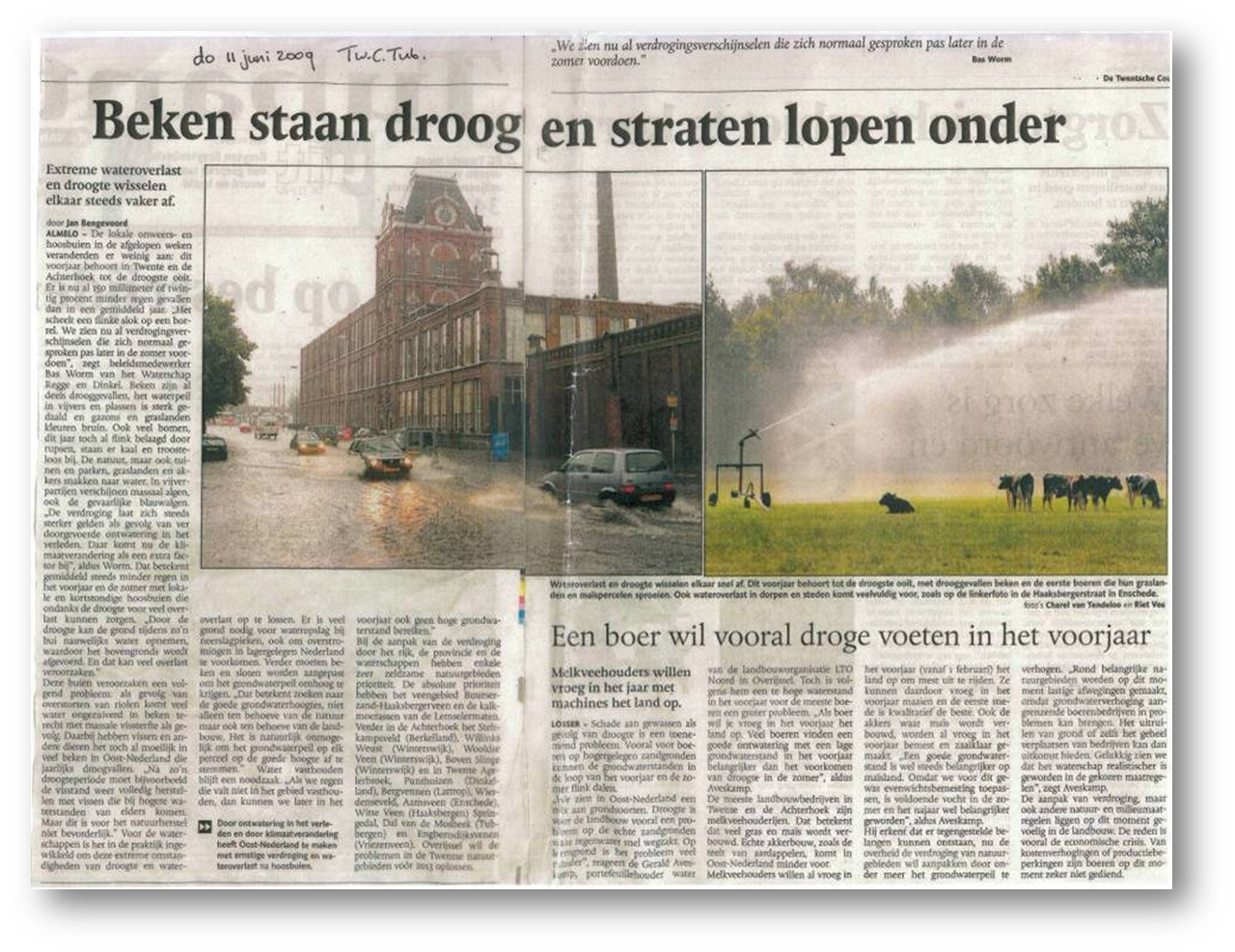 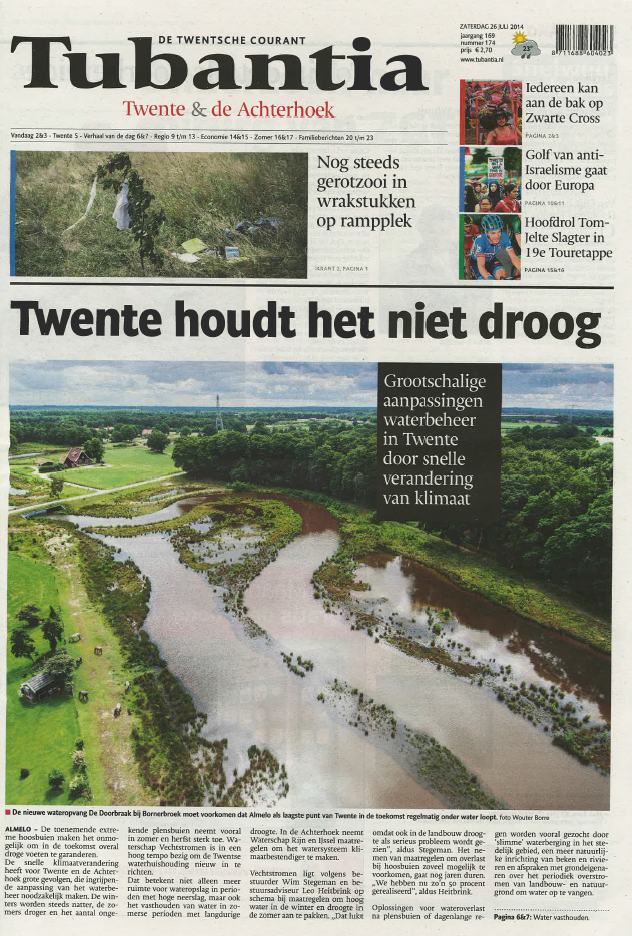 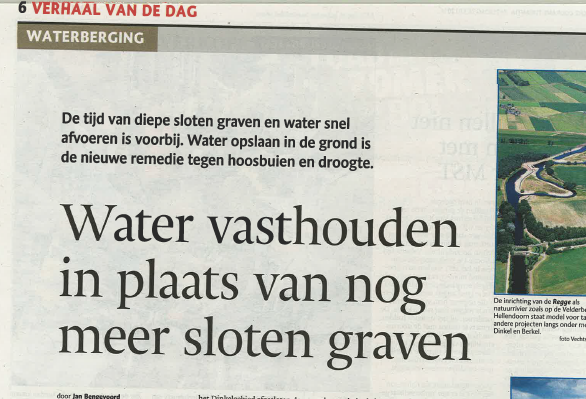 …. en dus ook ons watersysteem…
Klimaatverandering
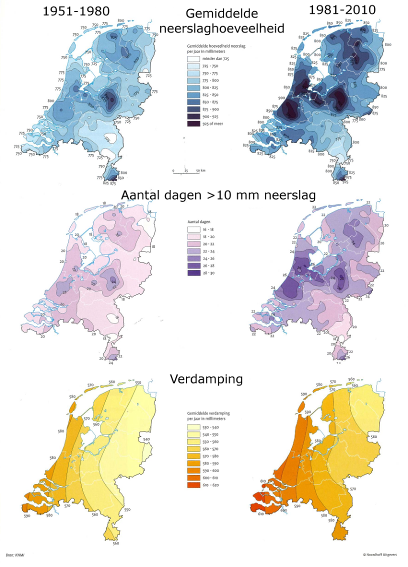 Niet iets van de verre toekomst….
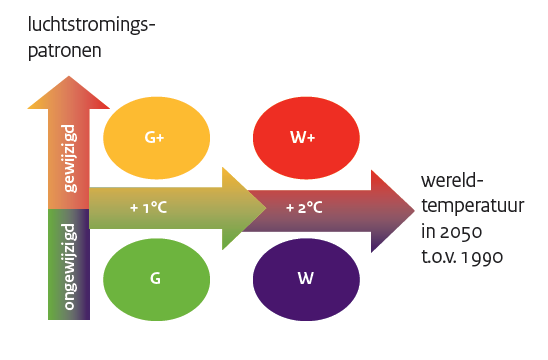 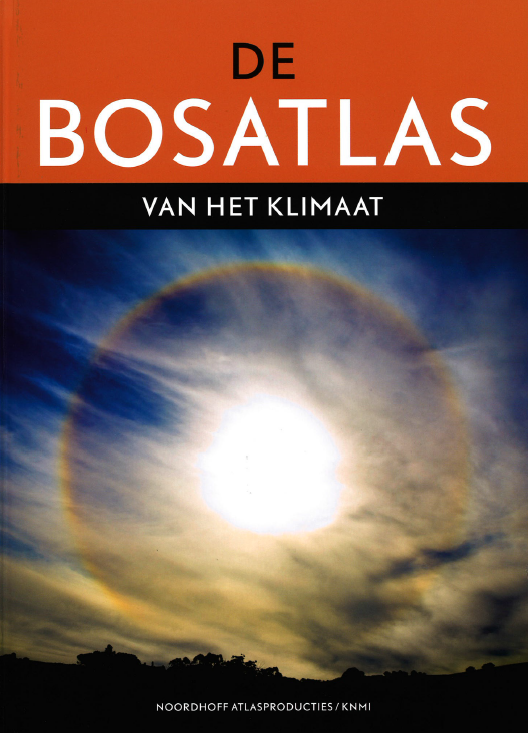 Klimaat: extremer…..:natter én droger!
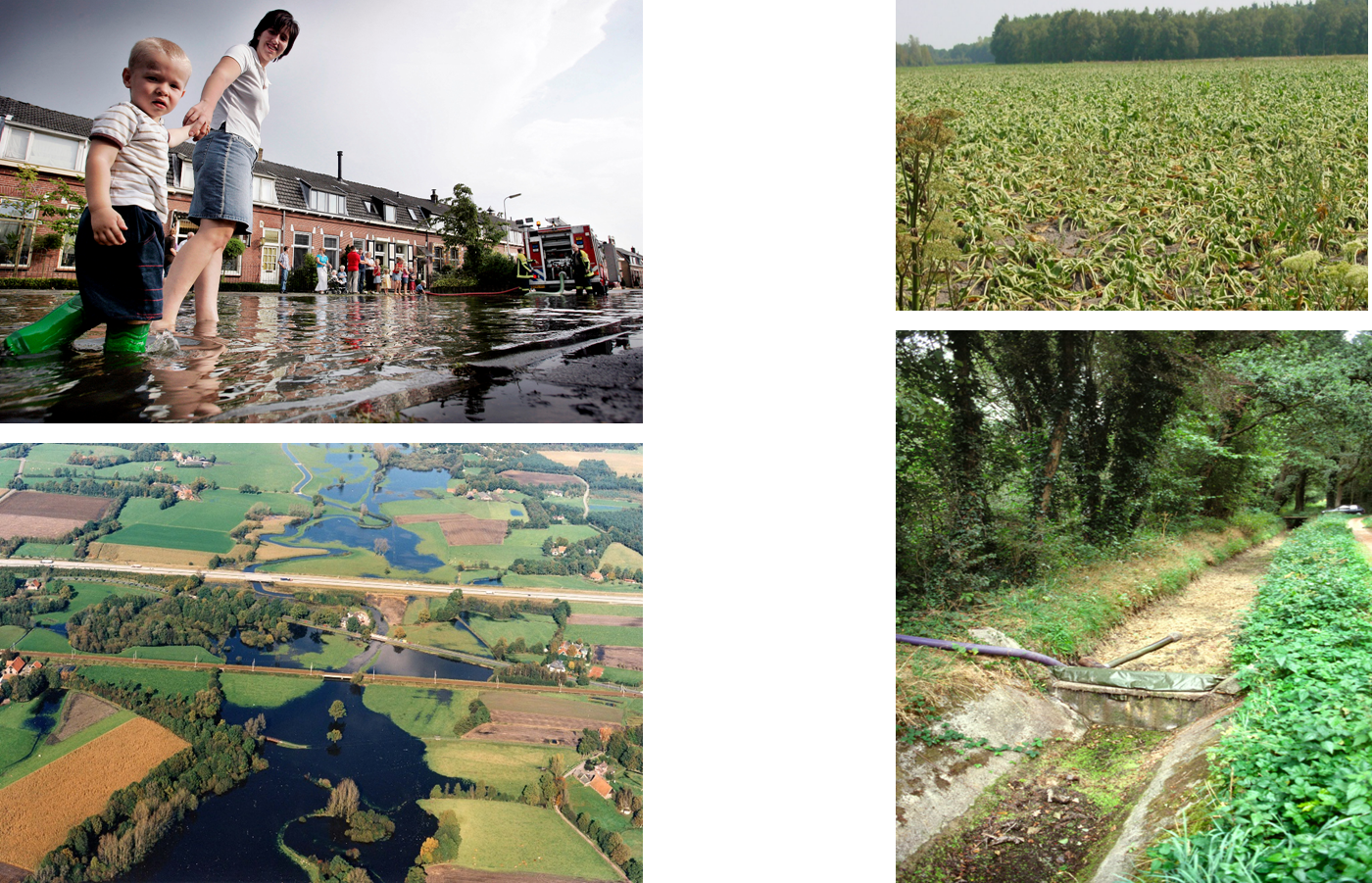 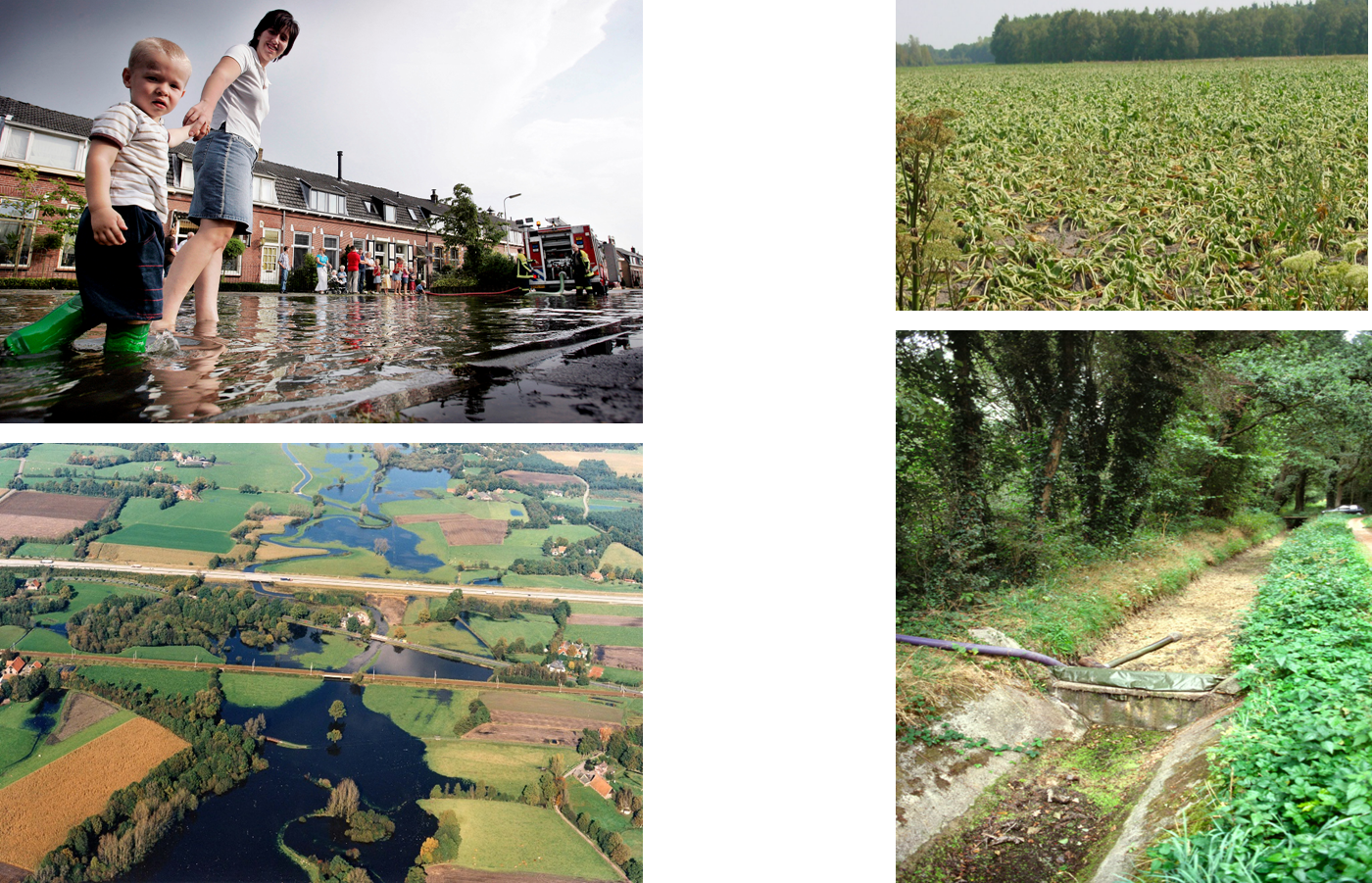 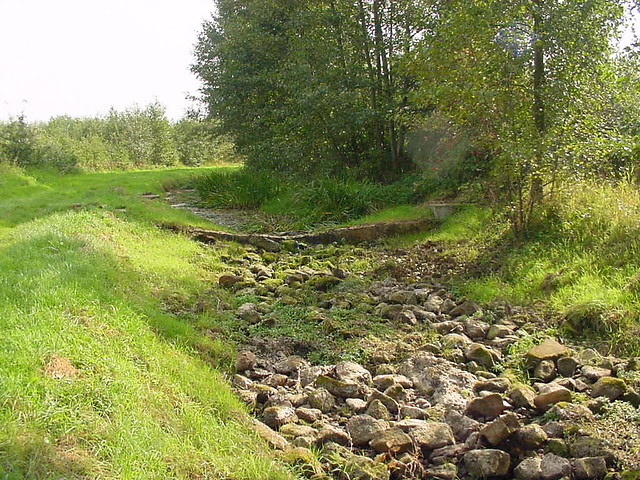 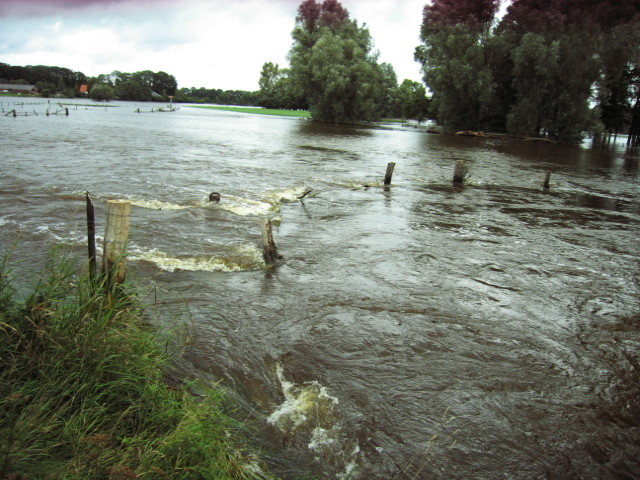 Klimaat: én grilliger…..
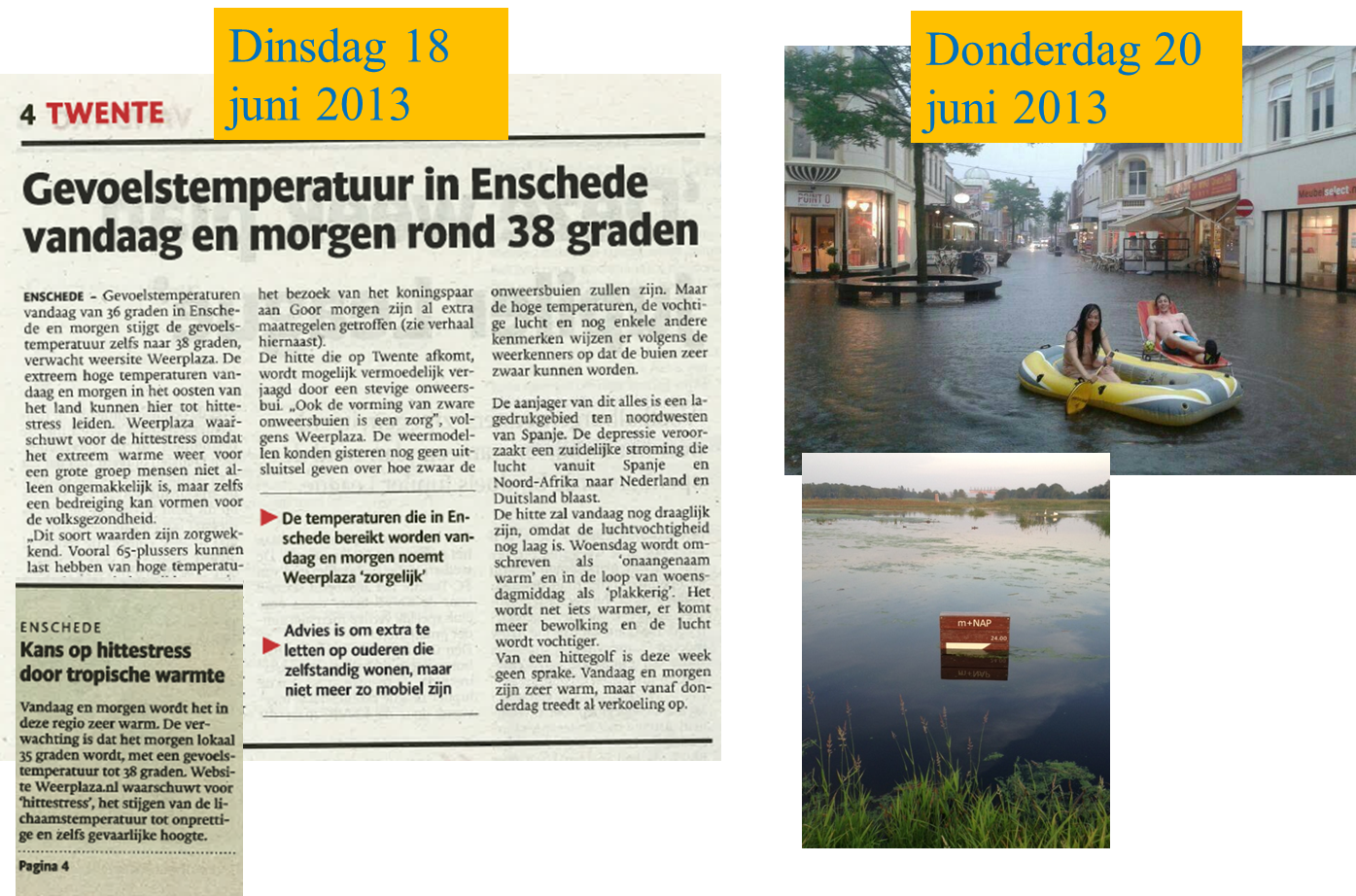 Hoe ga je daar nou mee om?
Dat is (deels) een zoektocht…
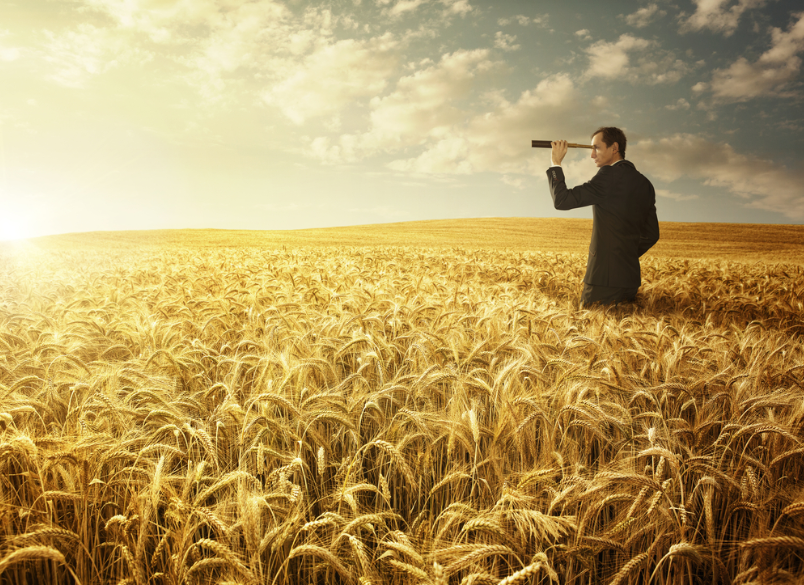 Bron: www.smartbiz.be
[Speaker Notes: Hengelo, Oldenzaalse straat (stortbui april 2014)]
Voorbeelden
‘ZON’: met zijn allen aan het werk aan een klimaatrobuust watersysteem!






Investering: 116 M€ in Rijn-Oost
Periode: 2016-2021 (…2050)
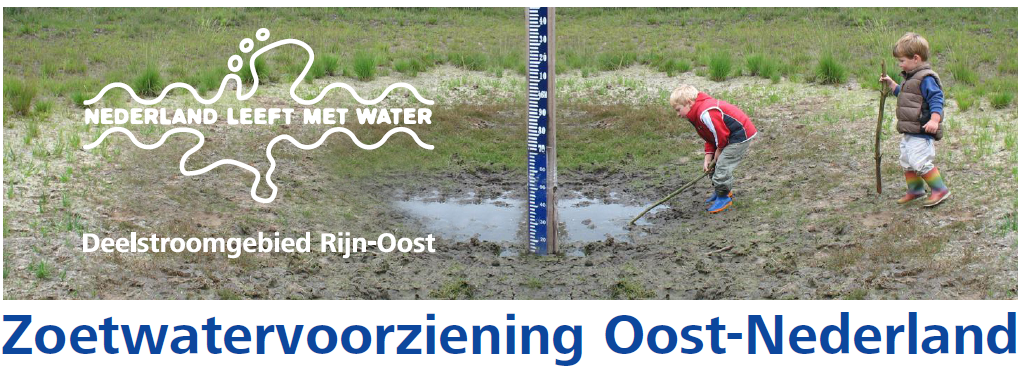 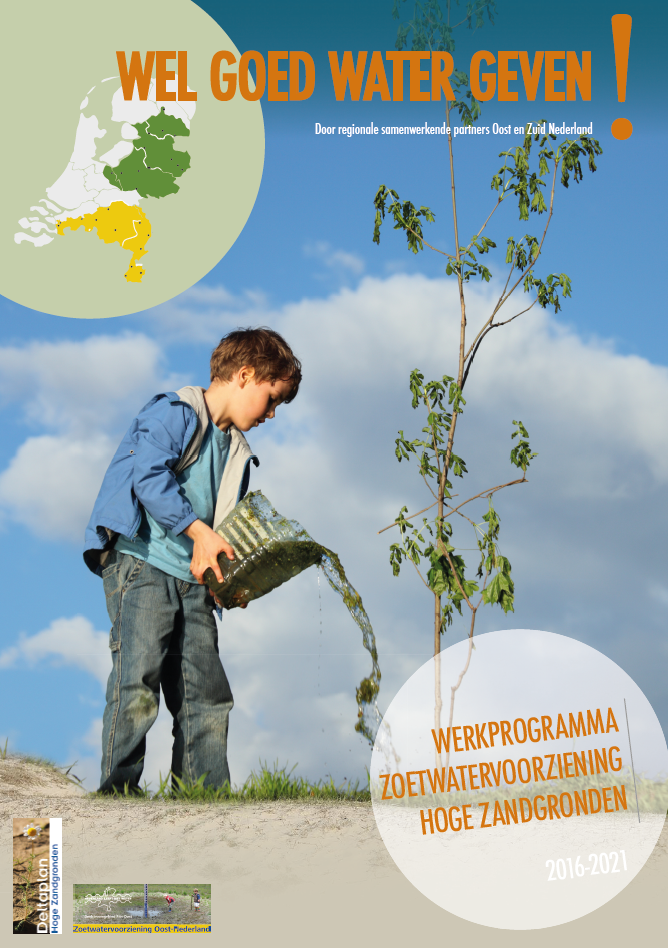 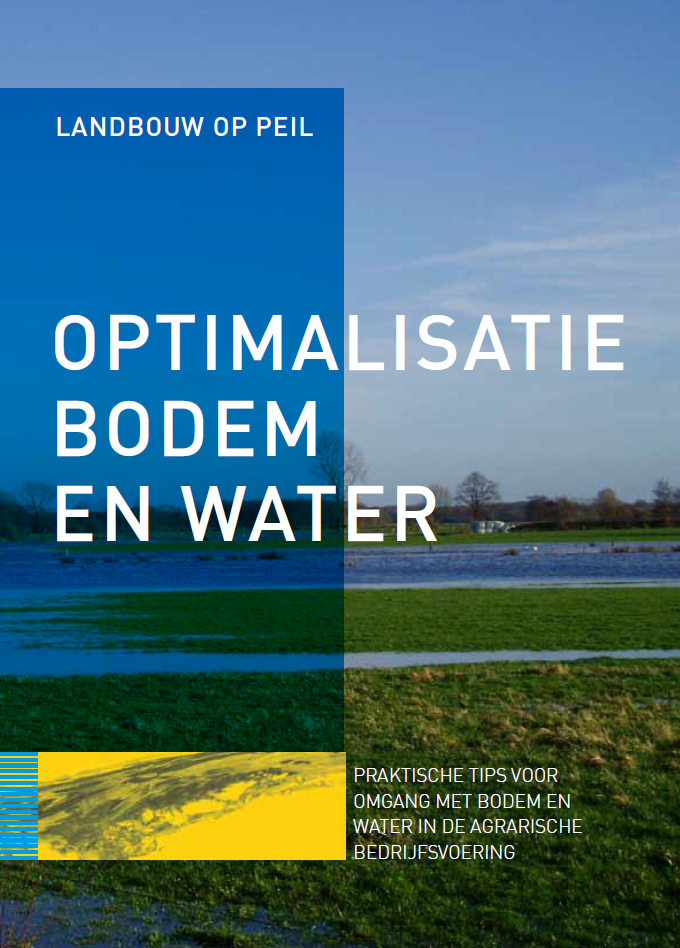 Voorbeelden
‘Landbouw op Peil’
(2011-2015 & vervolg)
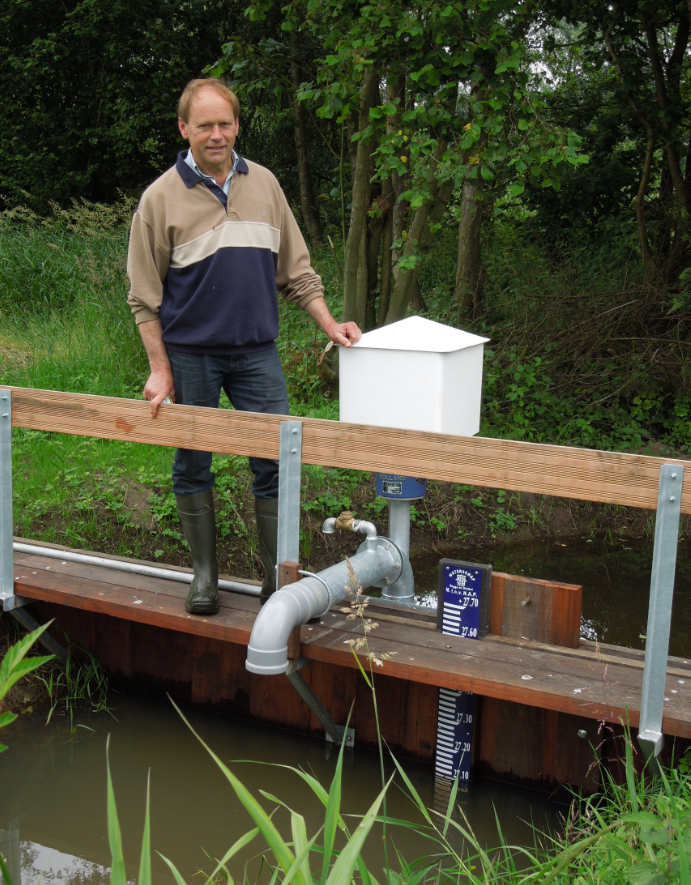 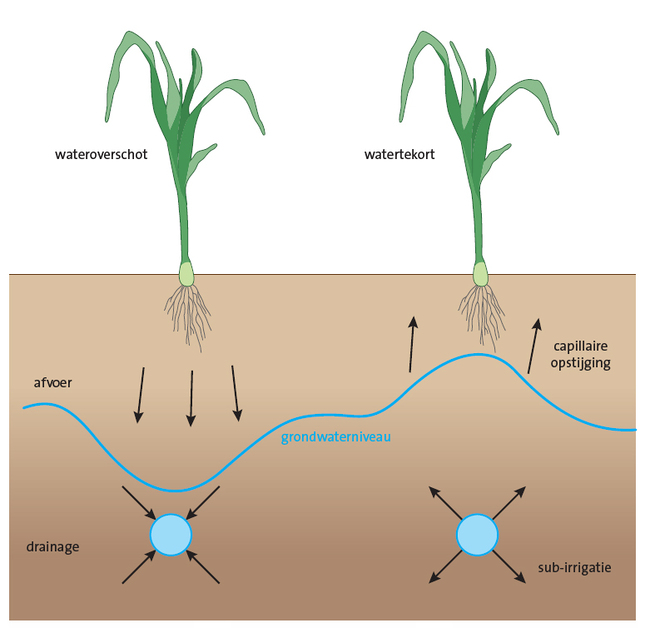 Nemokennislink.nl
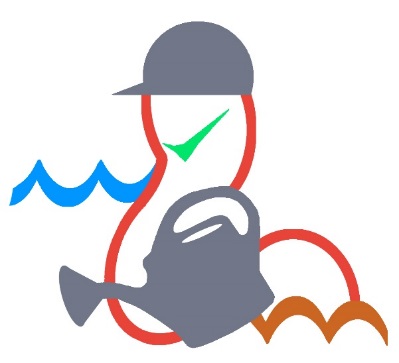 Voorbeelden
Programma ‘Lumbricus’
Overheid & Bedrijfsleven & Kennisinstellingen & Gebruiksfuncties

Wat is die klimaatrobuuste inrichting?

Integraal pakket van maatregelen, op het land en in  het water
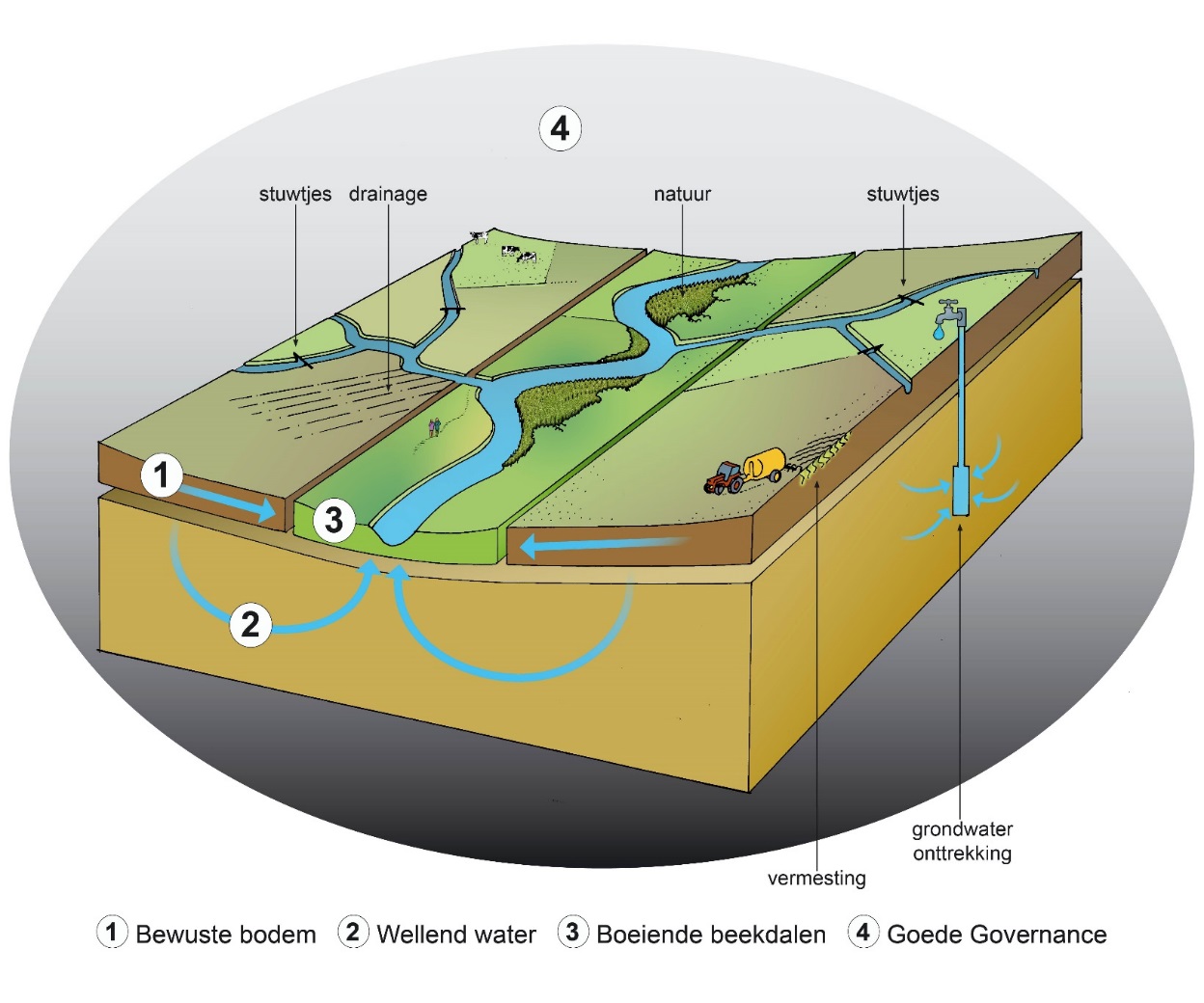 Zandmotor
http://www.programmalumbricus.nl/
[Speaker Notes: Hengelo, Oldenzaalse straat (stortbui april 2014)]
Voorbeelden
Onderdeel van ‘Lumbricus’: Bewuste Bodem
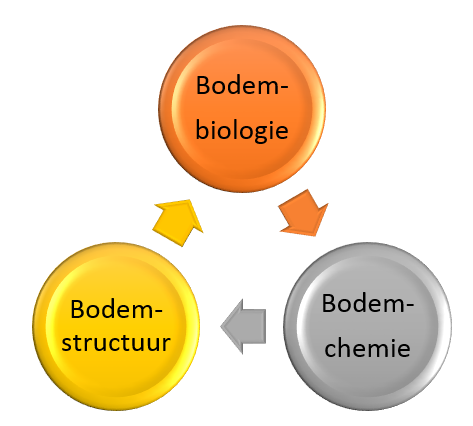 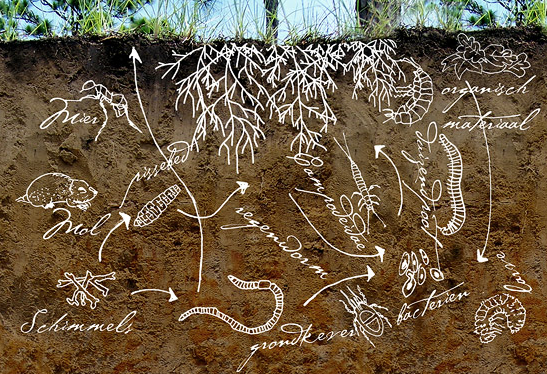 Zandmotor
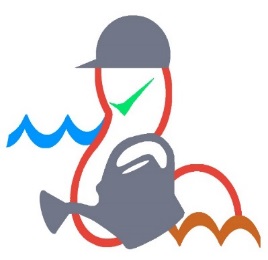 [Speaker Notes: Hengelo, Oldenzaalse straat (stortbui april 2014)]
Gezonde bodem?
Waarom aandacht voor een gezonde bodem?
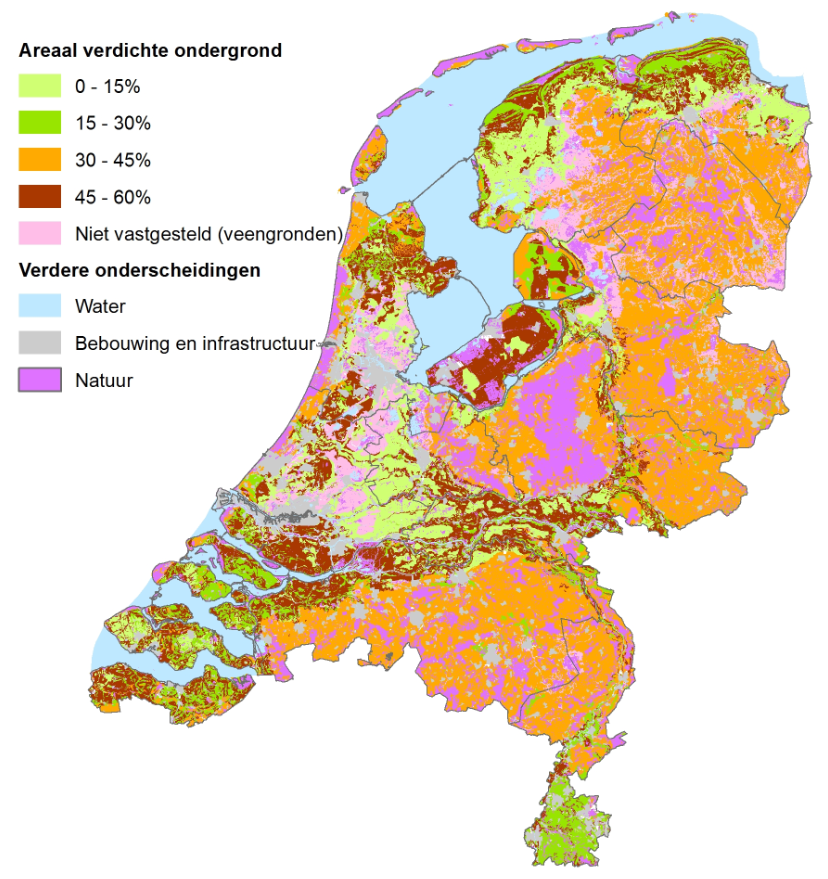 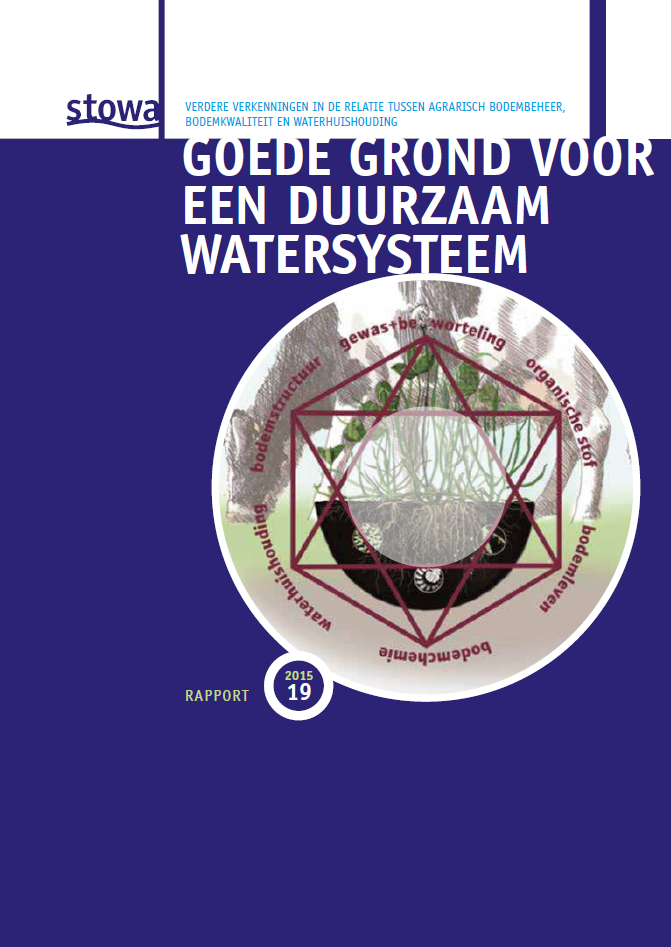 Zandmotor
Van den Akker, 2015
‘WINST’ voor zowel grondgebruiker als waterbeheerder!
Maatregel: verhogen O.S.…
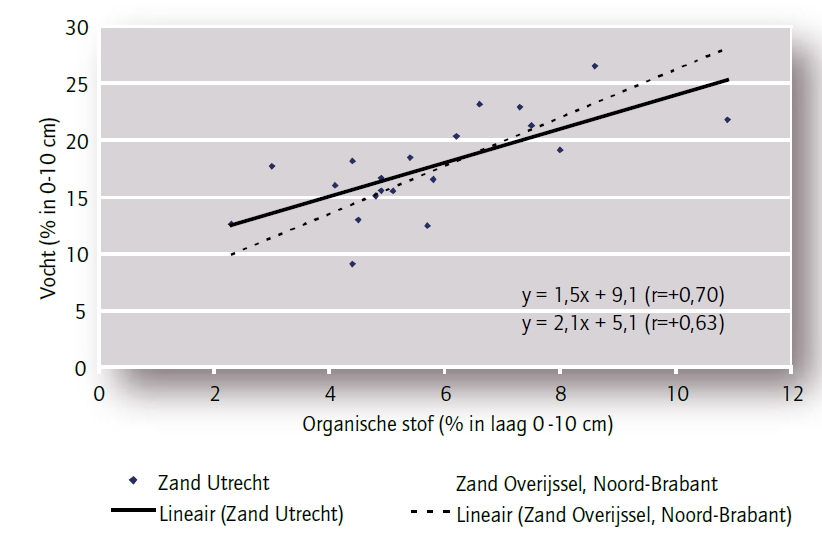 Verhoogt bodemvocht (minder droogteschade)
Verbetert de bodemstructuur
Houdt mineralen beter vast (minder verliezen)
Bevordert de bodembiologie
Kortom.…
Alleen aanpassingen in de leggerwaterlopen zijn onvoldoende …
Ook in de haarvaten aan de slag ….
In de waterlopen, maar bodemmaatregelen kunnen ook een fikse bijdrage leveren…
Maar hoe organiseren we dat (samen) en hoeveel levert dat per saldo uiteindelijk op?

 Proef van OMAB met Bokashi en Bioterra is 	belangrijk voor verkrijgen van inzicht hierin!
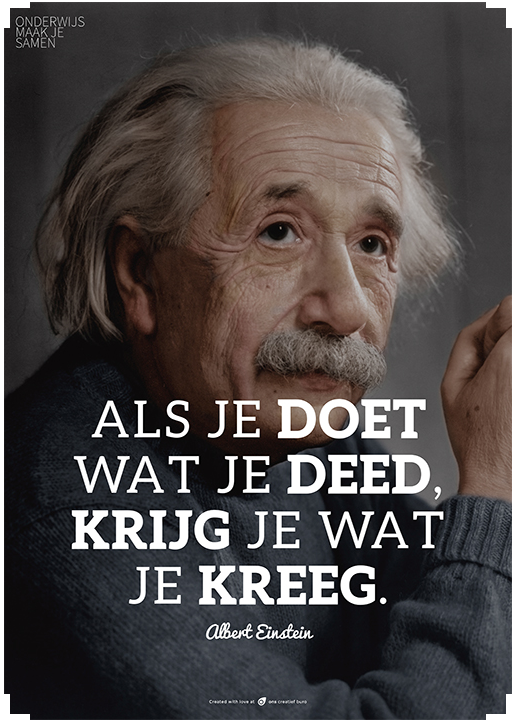 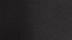 NIET MEER
WAT